Doing Business in Argentina
An introduction to the Health Sector & MedTech
Department for International Trade – Buenos Aires
November 2022
Argentina: Location & Size of the Economy
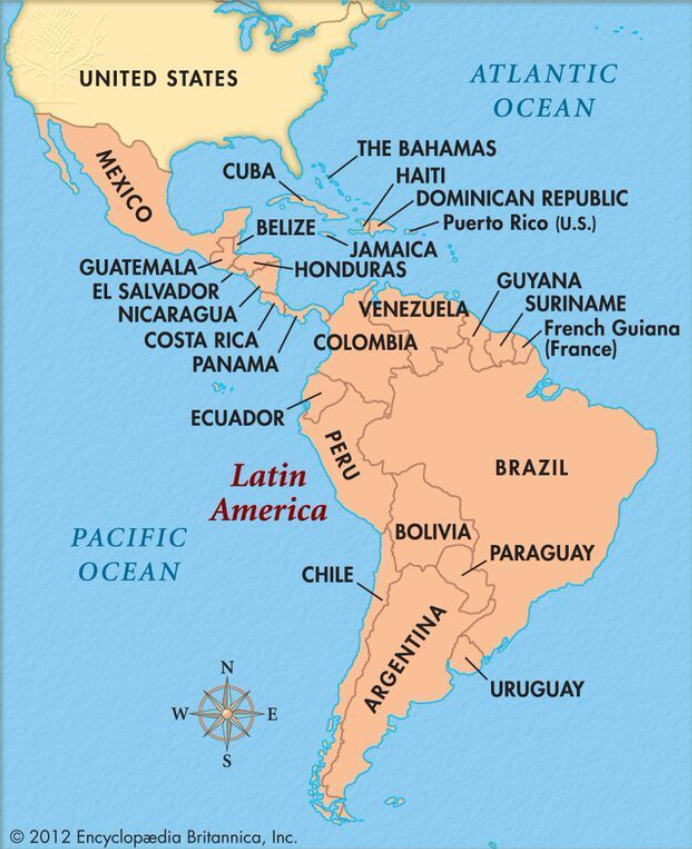 Argentina – Basic Facts
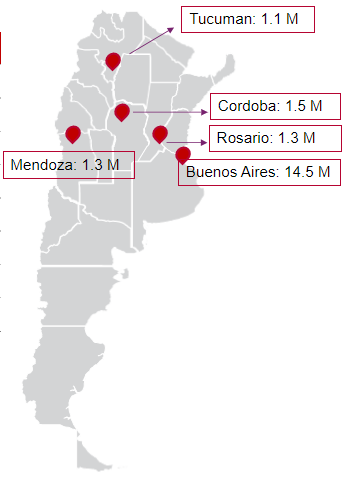 Source: World Bank; INDEC.
Argentina: Health System
Sources: CAEME - Cámara Argentina de Especialidades Medicinales; Sociedad Argentina de Cardiología, I-Brokers Consultants
Argentina: Health Sector - Basic Facts
One of the most developed health 
systems in the region 

















Source: Sector contacts, Sociedad Argentina de Cardiologia
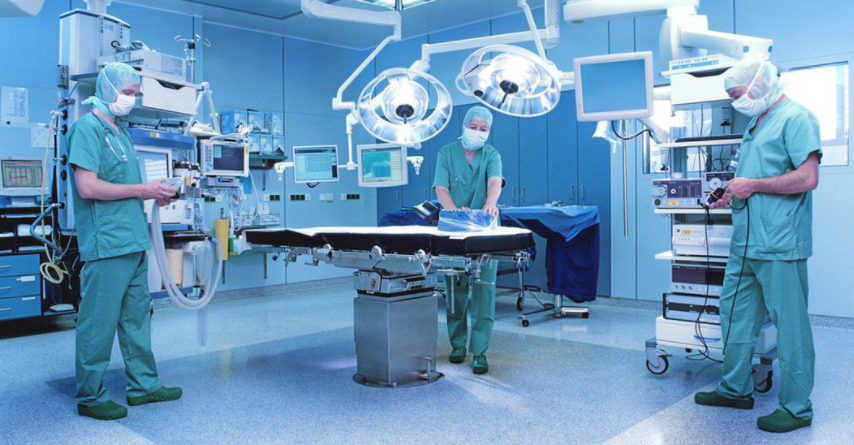 Argentina: Health Sector – Medical Devices
Source: Industry contacts, CADIEM – Supplies, Implants and Medical Equipment Assn; I-Brokers Consultant
Argentina: Medical Devices Imports by Product Area
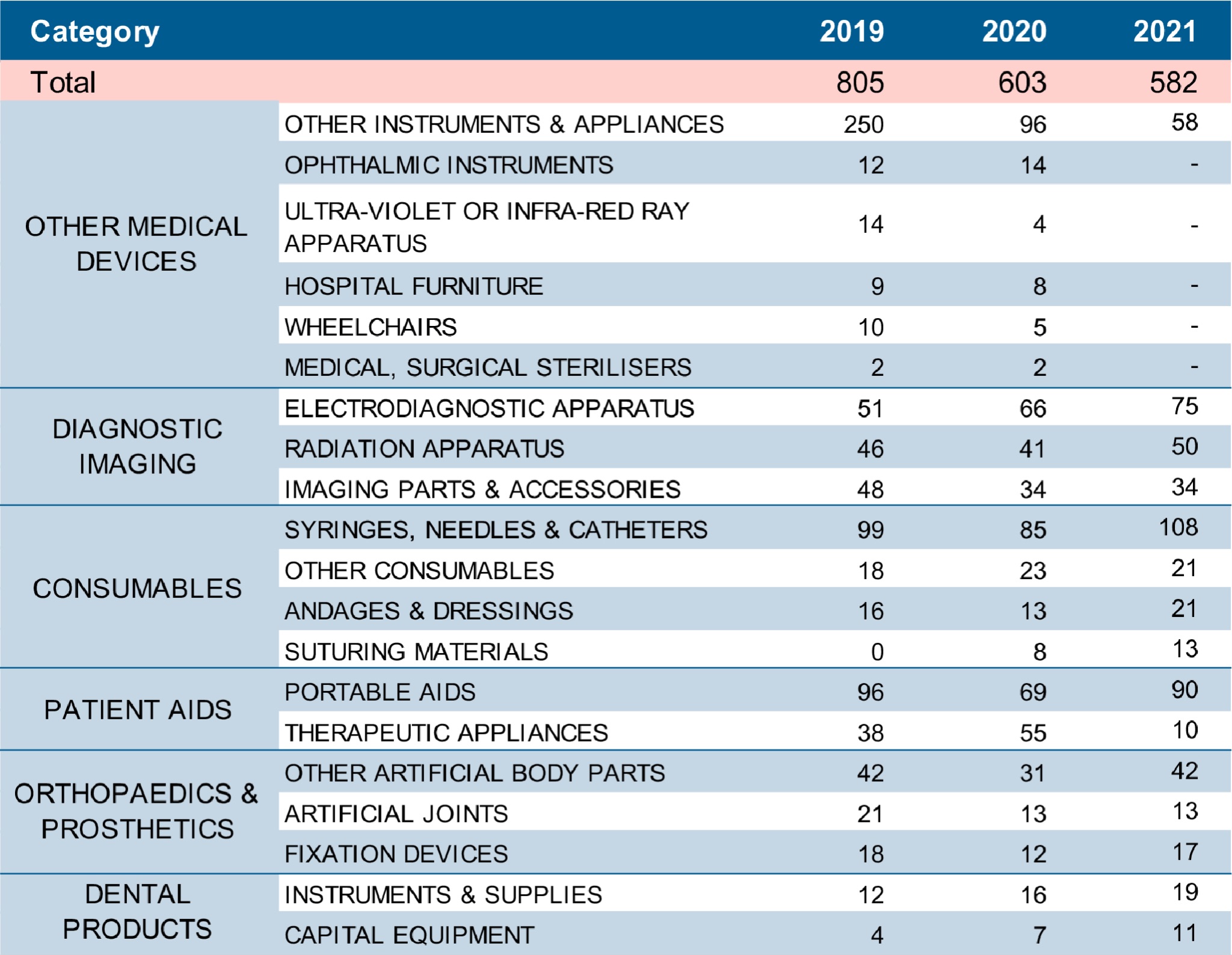 Argentina: Med-tech Export Opportunities
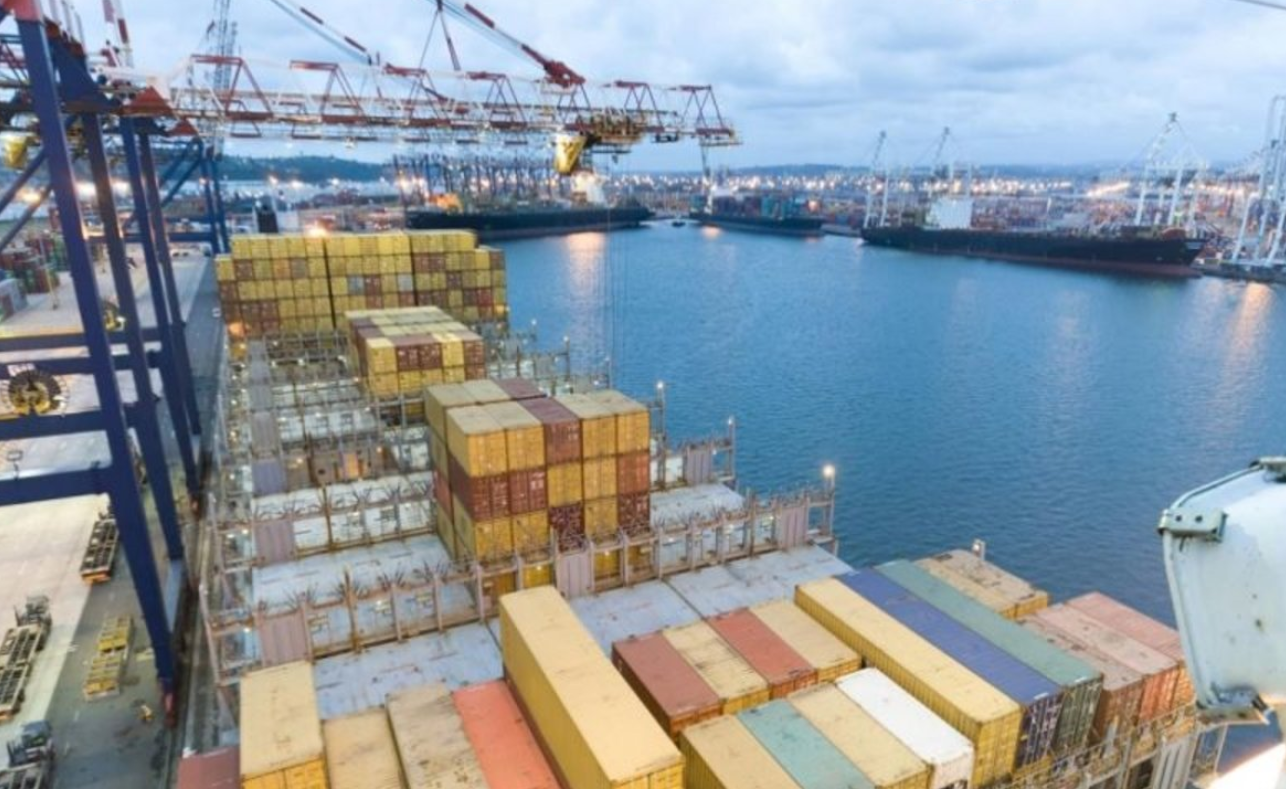 Argentina: Tips for Doing Business
Argentina: Trade Barriers
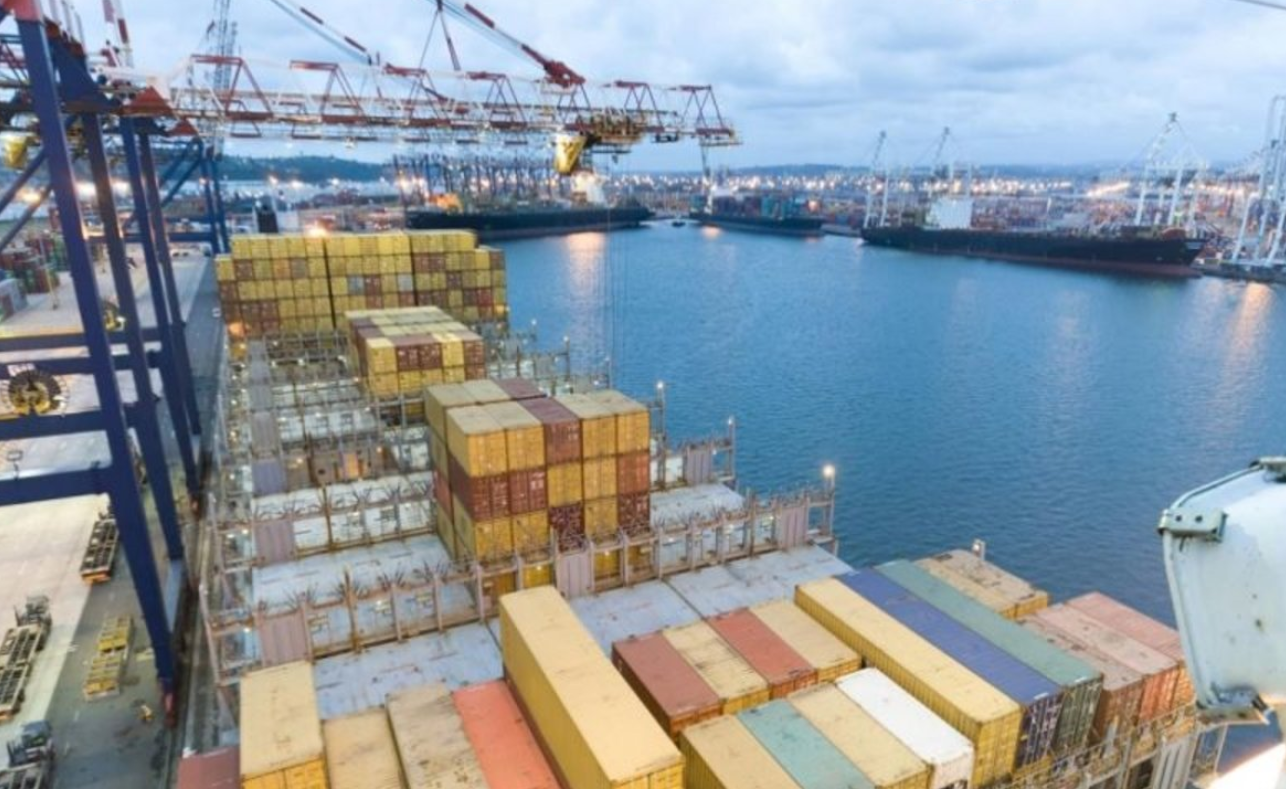 Argentina: Final Thoughts
Highly-qualified healthcare professionals
Developed health system in LATAM
Need to upgrade hospitals
Contact Information
THANK YOU!
Marisa Leoncini, Trade & Investment Adviser
Marisa.leoncini@fcdo.gov.uk   

Available at Medica 2022, Düsseldorf
Whatsapp 54-9-11-5114-2012
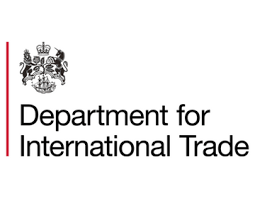